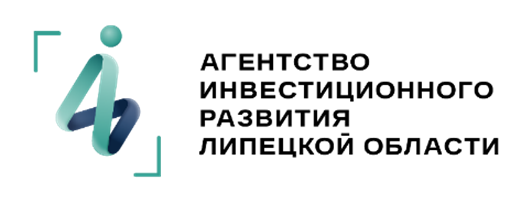 ИНВЕСТИЦИОННОЕ ПРЕДЛОЖЕНИЕ ЗЕМЕЛЬНЫЙ УЧАСТОК
408-й км. федеральной автодороги М-4 «Дон»
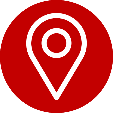 Липецкая область, Задонский район
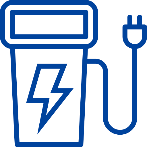 Мы предлагаем рассмотреть возможность инвестирования в проект по строительству современной автозаправочной станции с возможностью быстрой зарядки электромобилей.

Проект предполагает строительство АЗС на земельном участке, который находится в удобном месте с точки зрения транспортной доступности и трафика.
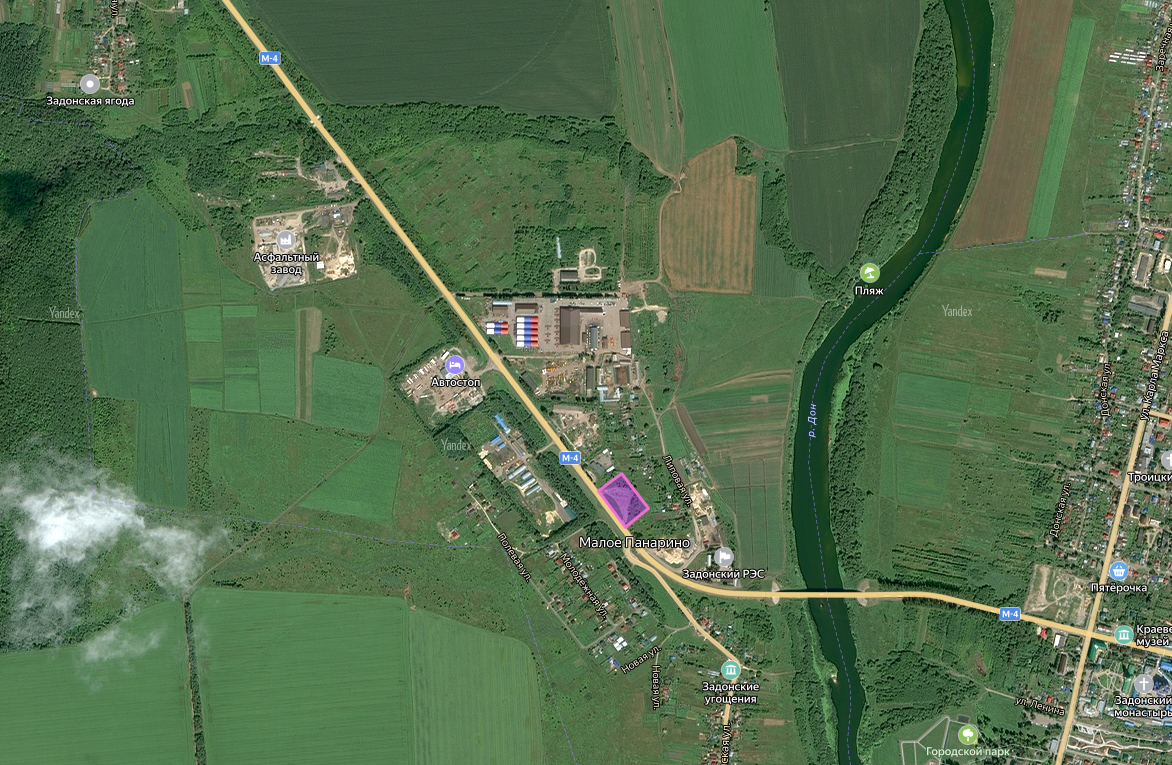 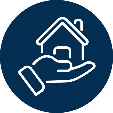 Собственность - частная
Целевое назначение - ранее на земельном участке была расположенная АЗС
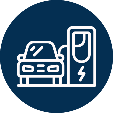 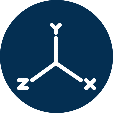 Координаты - 52.396876, 38.896197
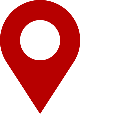 Инфраструктура - земельный участок примыкает к автодороге М-4 «Дон», рядом расположены инженерные коммуникации
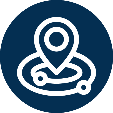 Расположение - в 2 км. от города Задонск, представляющего собой уникальный исторический город, который сочетает в себе богатое прошлое и современное развитие. Он привлекает туристов своей красотой, духовностью и гостеприимством
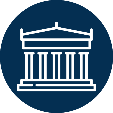 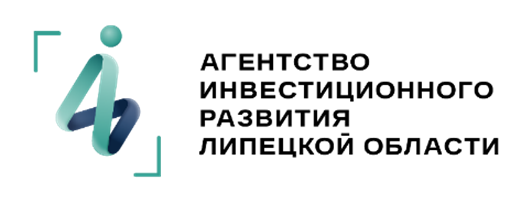 ИНВЕСТИЦИОННОЕ ПРЕДЛОЖЕНИЕ ЗЕМЕЛЬНЫЙ УЧАСТОК
408-й км. федеральной автодороги М-4 «Дон»
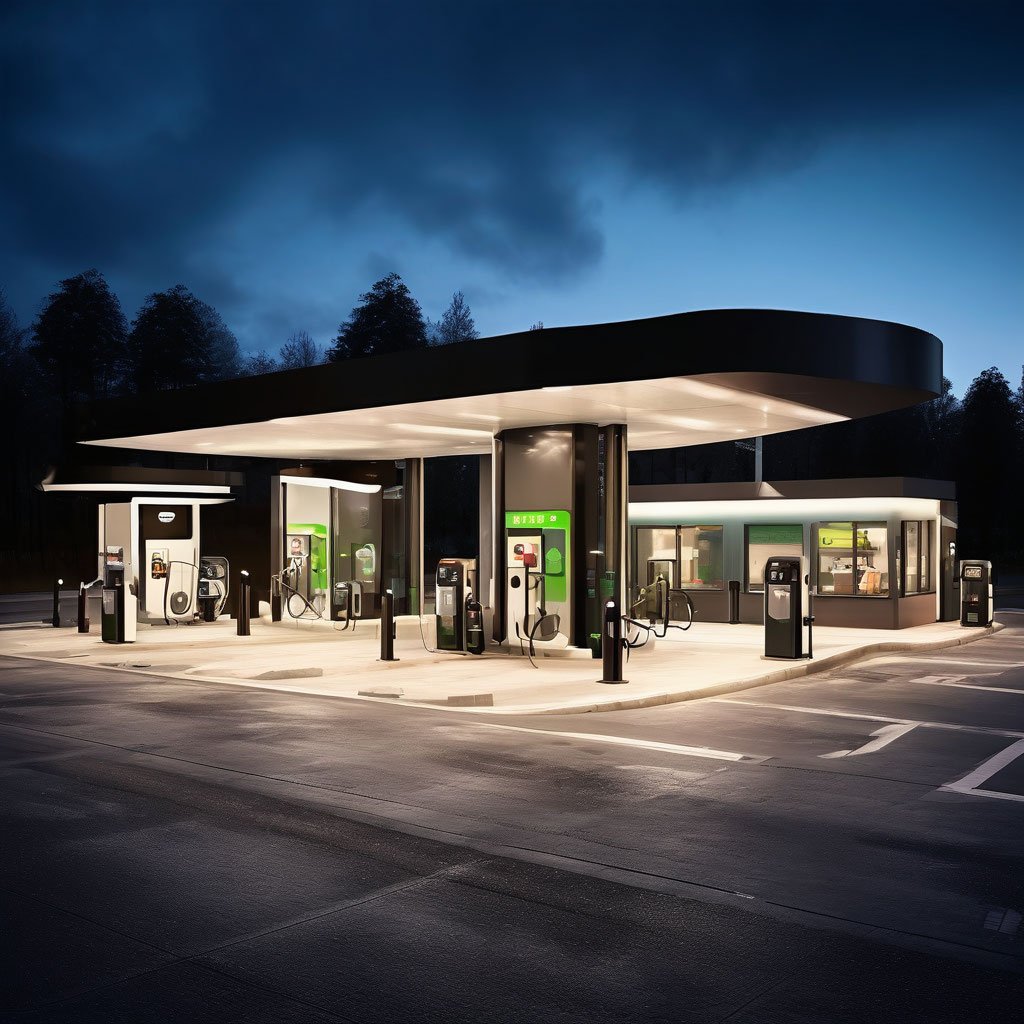 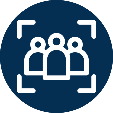 Целевая аудитория: 

Экологически сознательные люди. 
Путешественники, ищущие современные и удобные услуги на автозаправочных станциях.
Местные жители, заинтересованные в развитии инфраструктуры для электромобилей в своем регионе.
Туристы, посещающие исторический город и желающие быстро зарядить свои электромобили перед дальней поездкой или во время пребывания в городе.
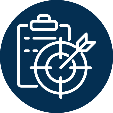 Цели проекта:

Создание и развитие инфраструктуры для обслуживания транспортных средств

Улучшение экологической ситуации

Повышение туристической привлекательности

Удовлетворение потребностей клиентов

Улучшение имиджа региона